Owocem zaś ducha jest: miłość,                               RADOŚĆ, pokój, cierpliwość, uprzejmość,                                    dobroć, wierność, łagodność, opanowanie. Ga 5, 22-23
Rzekł mu pan: "Dobrze, sługo dobry i wierny! Byłeś wierny                w rzeczach niewielu, nad wieloma cię postawię: wejdź do radości twego pana!”                                            Mt 21,21
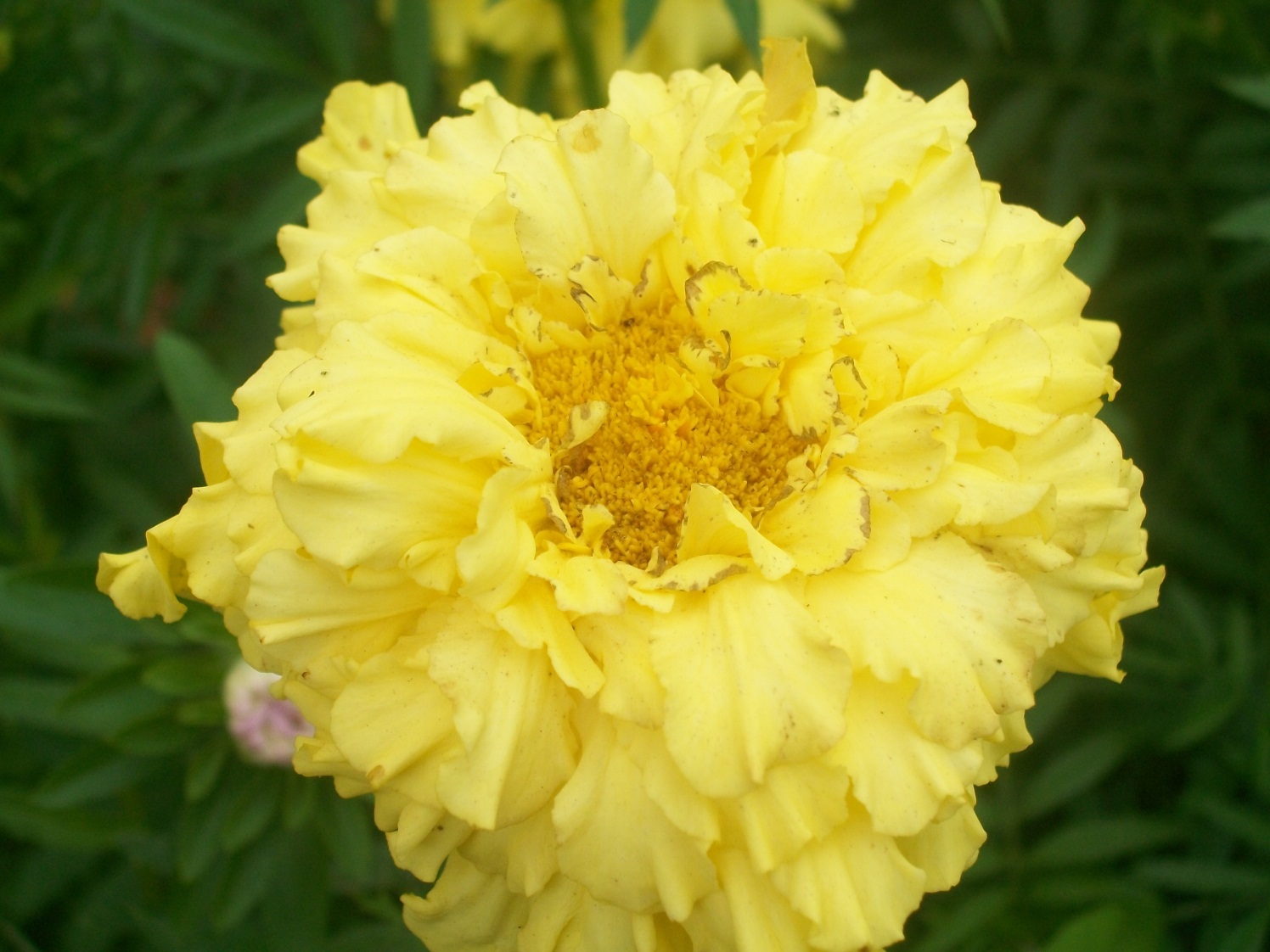 Powiadam wam:                   Tak samo w niebie większa będzie                         radość z jednego grzesznika, który się nawraca, niż                           z dziewięćdziesięciu dziewięciu sprawiedliwych,                      którzy nie potrzebują nawrócenia.                                                               Łk 15,7
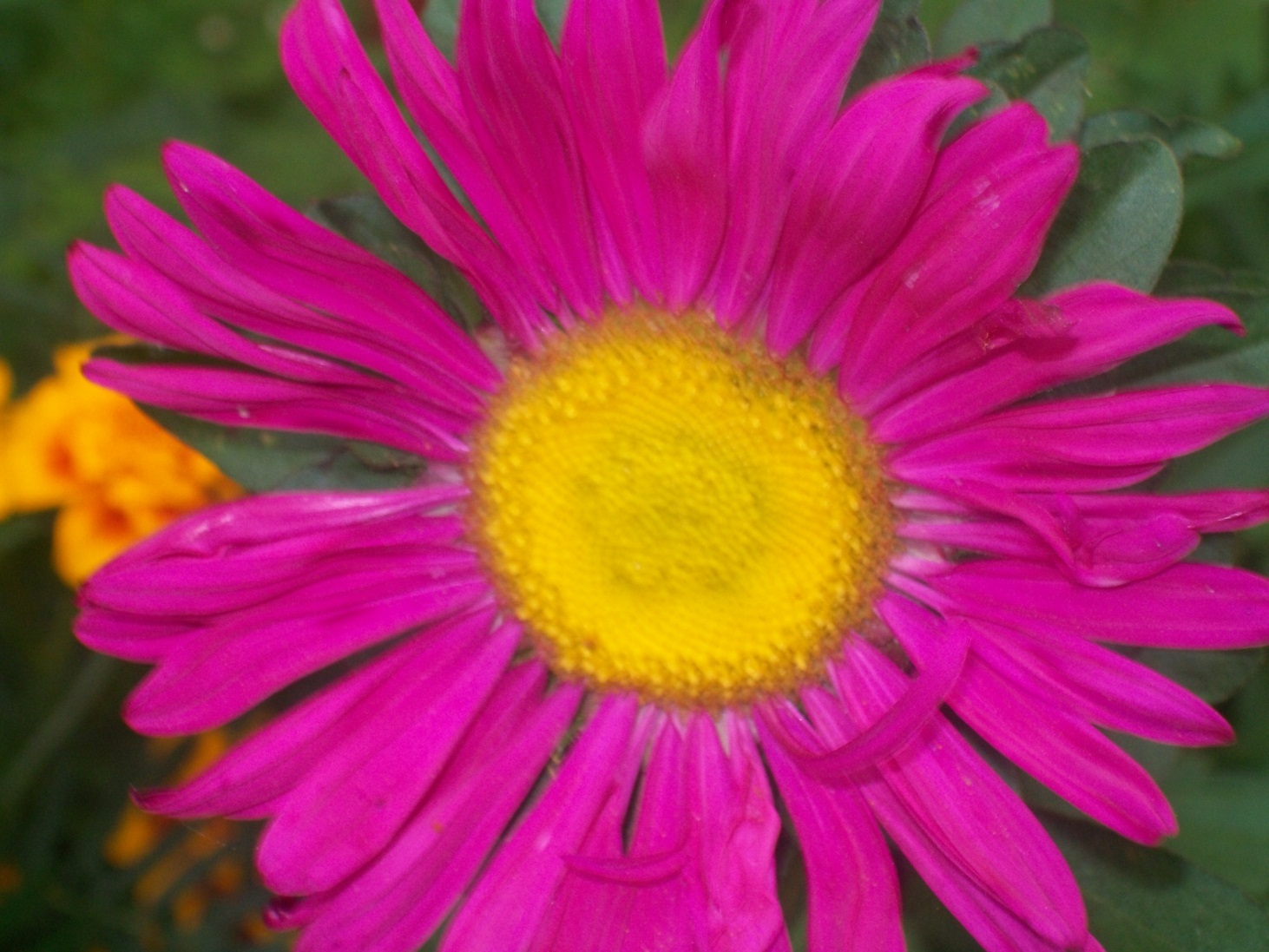 W tej właśnie chwili Jezus rozradował się w Duchu Świętym                      i rzekł: «Wysławiam Cię, Ojcze, Panie nieba i ziemi, że zakryłeś te rzeczy przed mądrymi                               i roztropnymi,                  a objawiłeś je prostaczkom. Tak, Ojcze, gdyż takie było Twoje upodobanie.                                                                                              Łk 10, 21
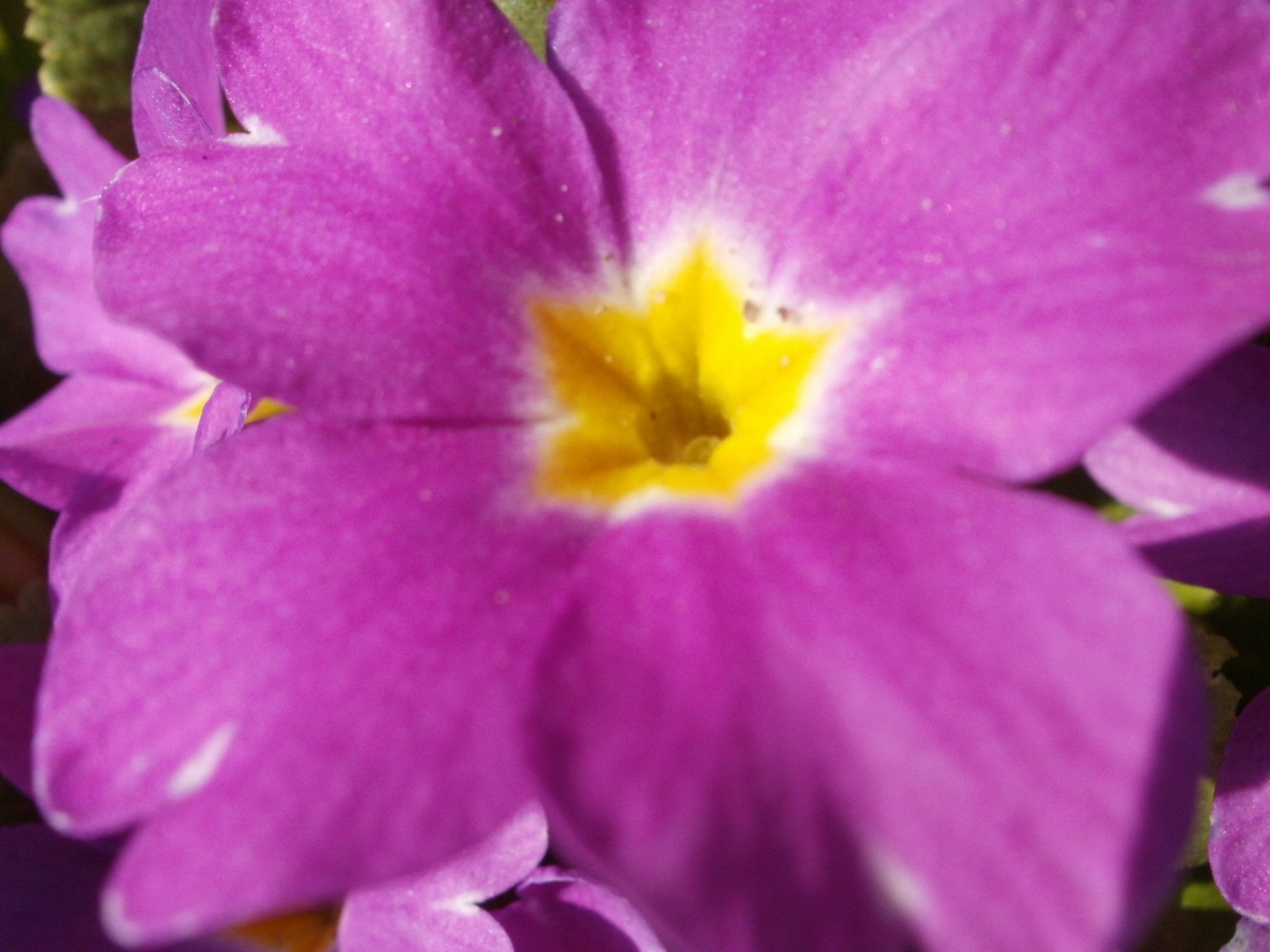 Jeśli będziecie zachowywać moje przykazania, będziecie trwać                   w miłości mojej, tak jak Ja zachowałem przykazania Ojca mego i trwam                         w Jego miłości.                 To wam powiedziałem, aby radość moja w was była i aby radość wasza była pełna.                                                                                          J 15, 10-11
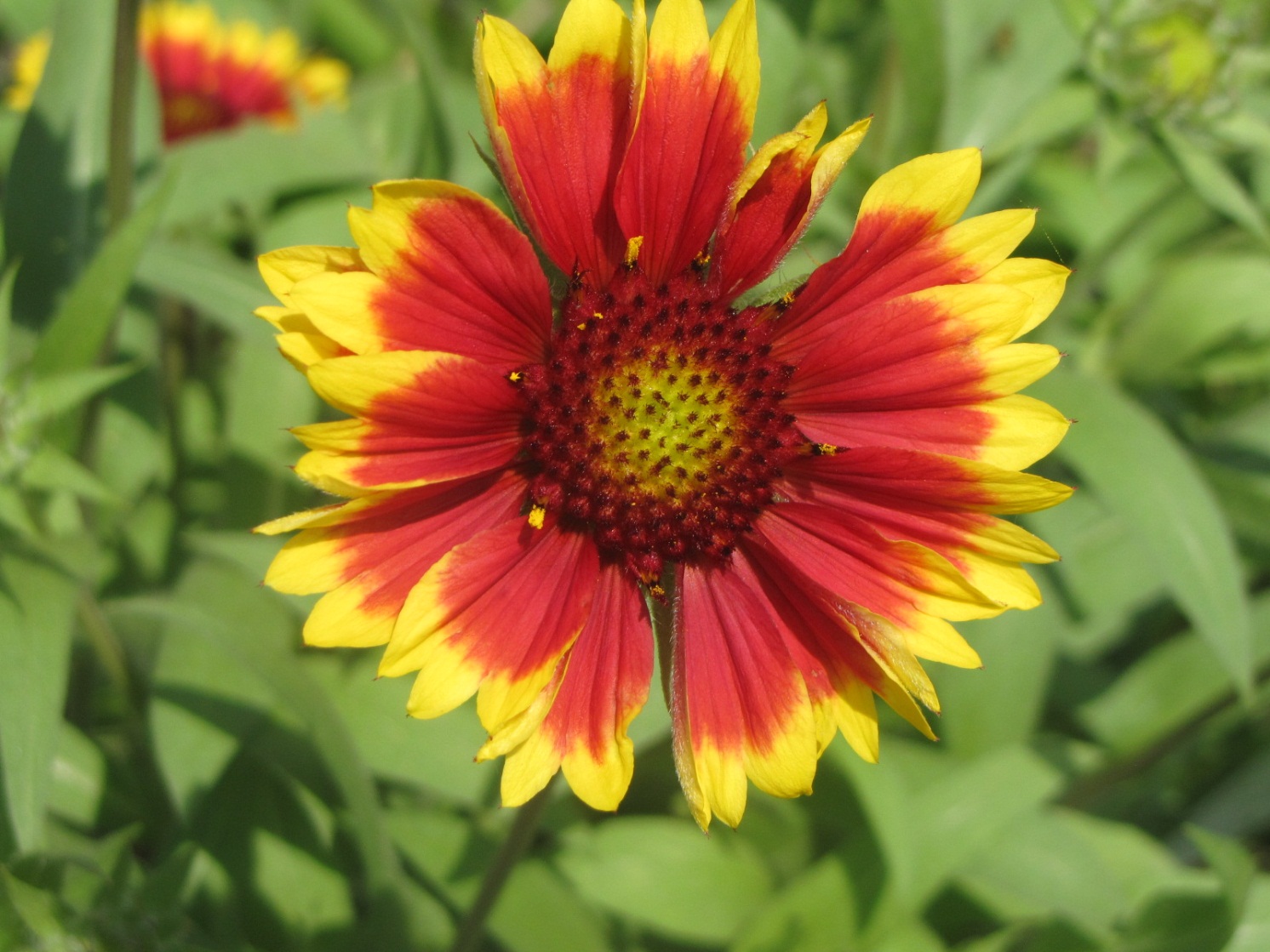 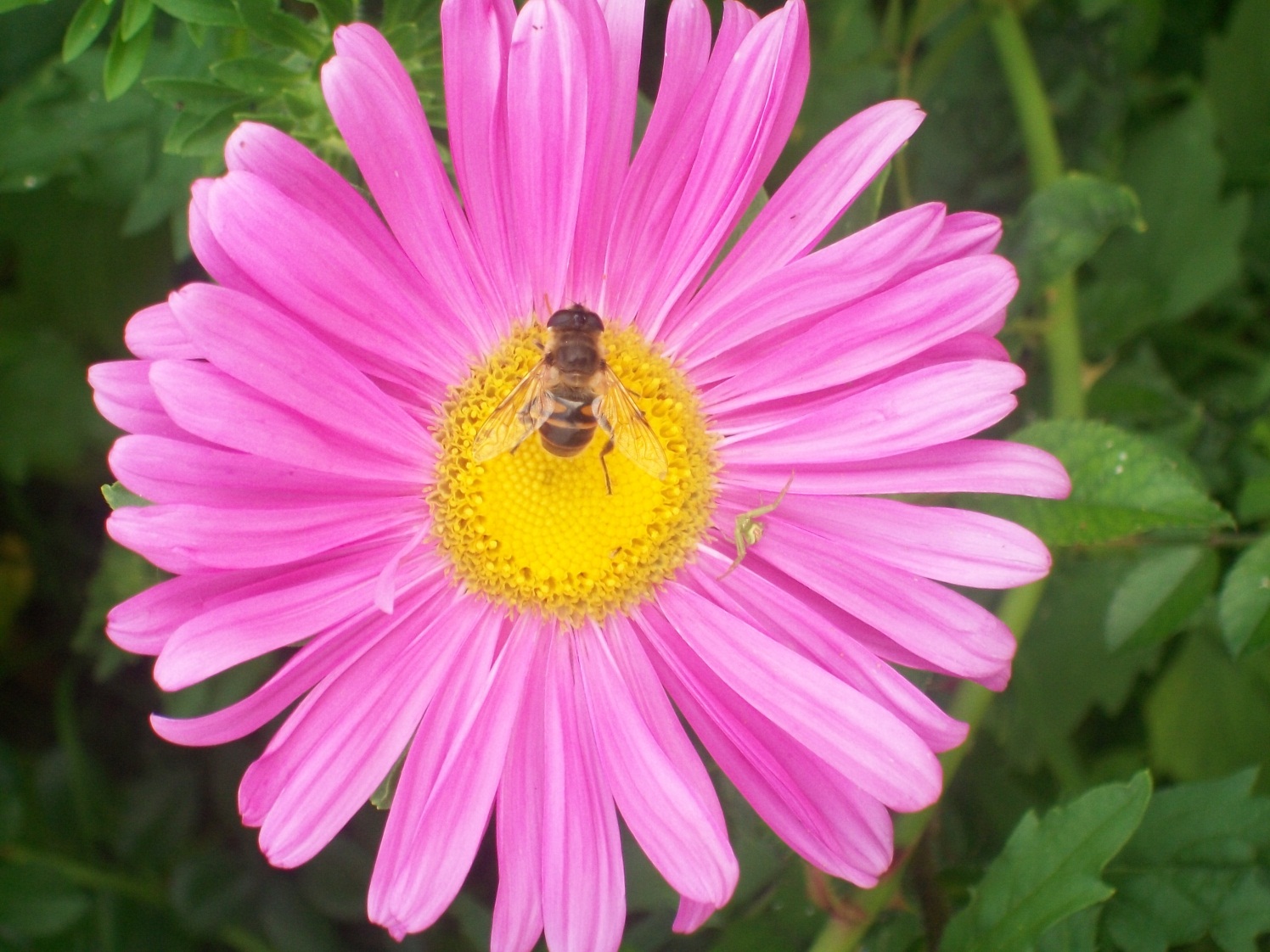 Ale teraz idę do Ciebie i tak mówię, będąc jeszcze na świecie, aby moją radość mieli w sobie w całej pełni.                                                                J 17,13
Ten, kto ma oblubienicę, jest oblubieńcem;                     a przyjaciel oblubieńca, który stoi i słucha go, doznaje najwyższej radości na głos oblubieńca. Ta zaś moja radość doszła do szczytu.                                   J 3,29
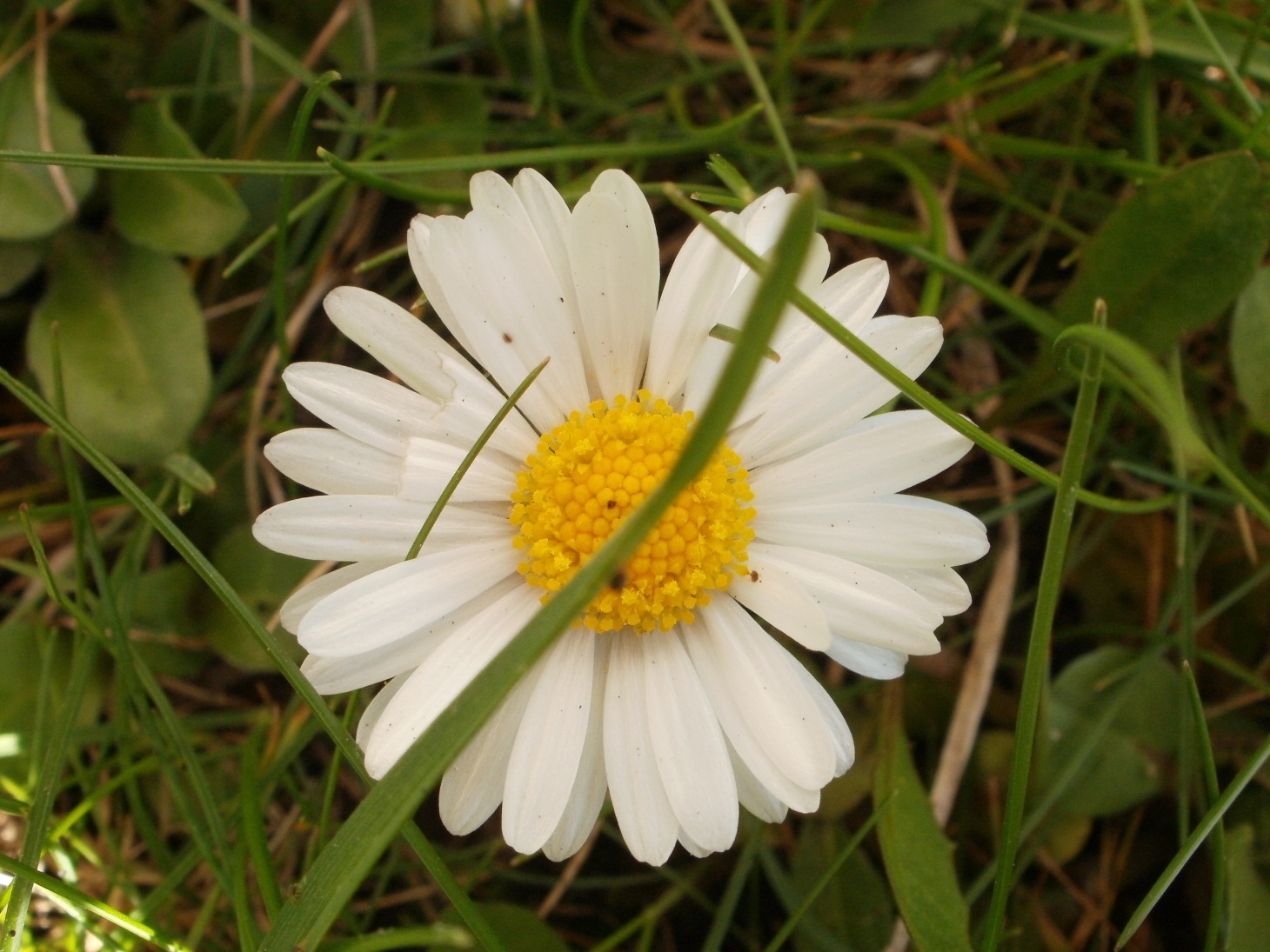 A oni odchodzili sprzed Sanhedrynu                  i cieszyli się, że stali się godni cierpieć dla imienia [Jezusa].                       Dz 5,41
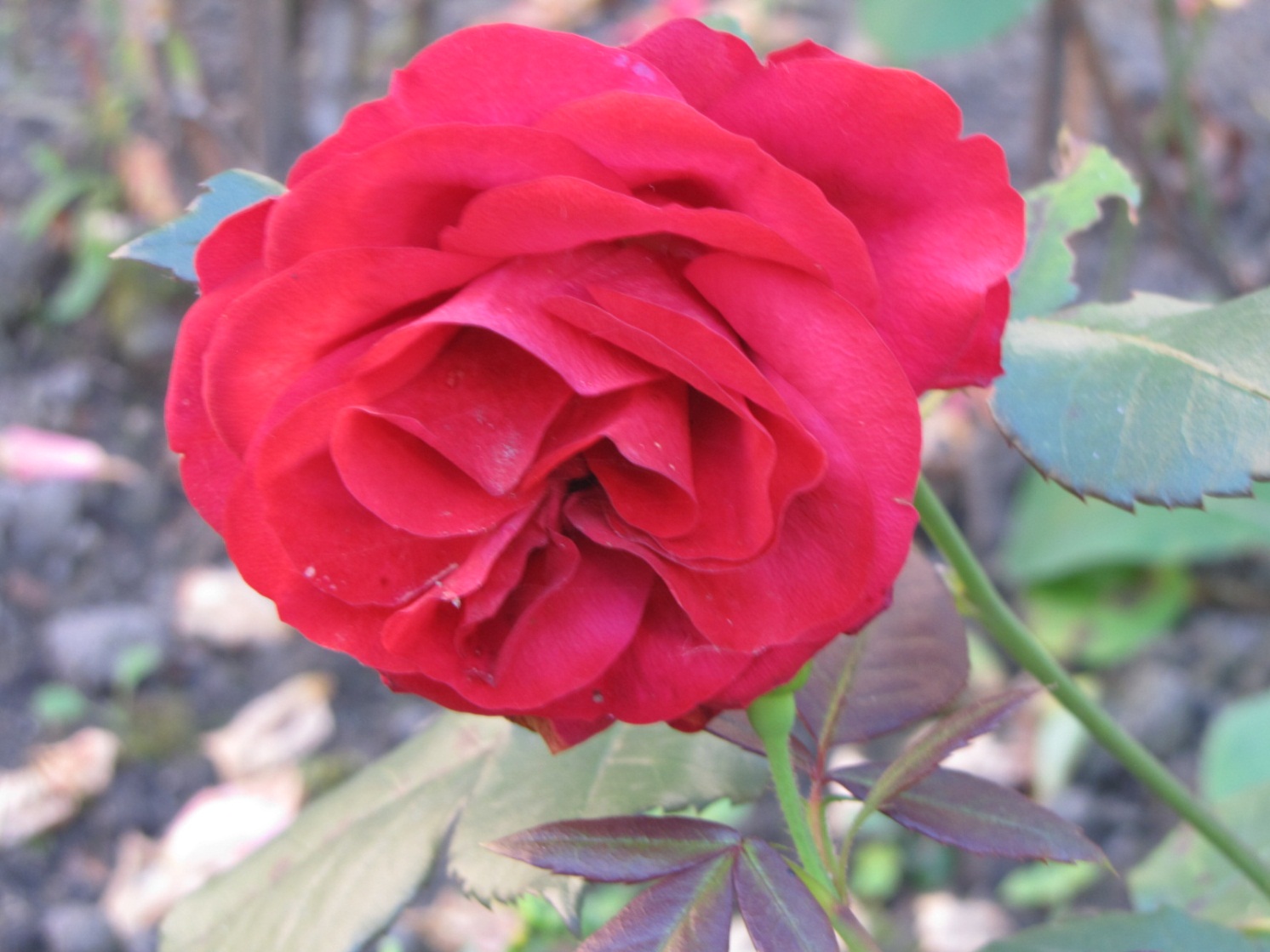 Dopełnijcie mojej radości przez to, że będziecie mieli te same dążenia: tę samą miłość                       i wspólnego ducha, pragnąc tylko jednego (…)   Flp 2,2
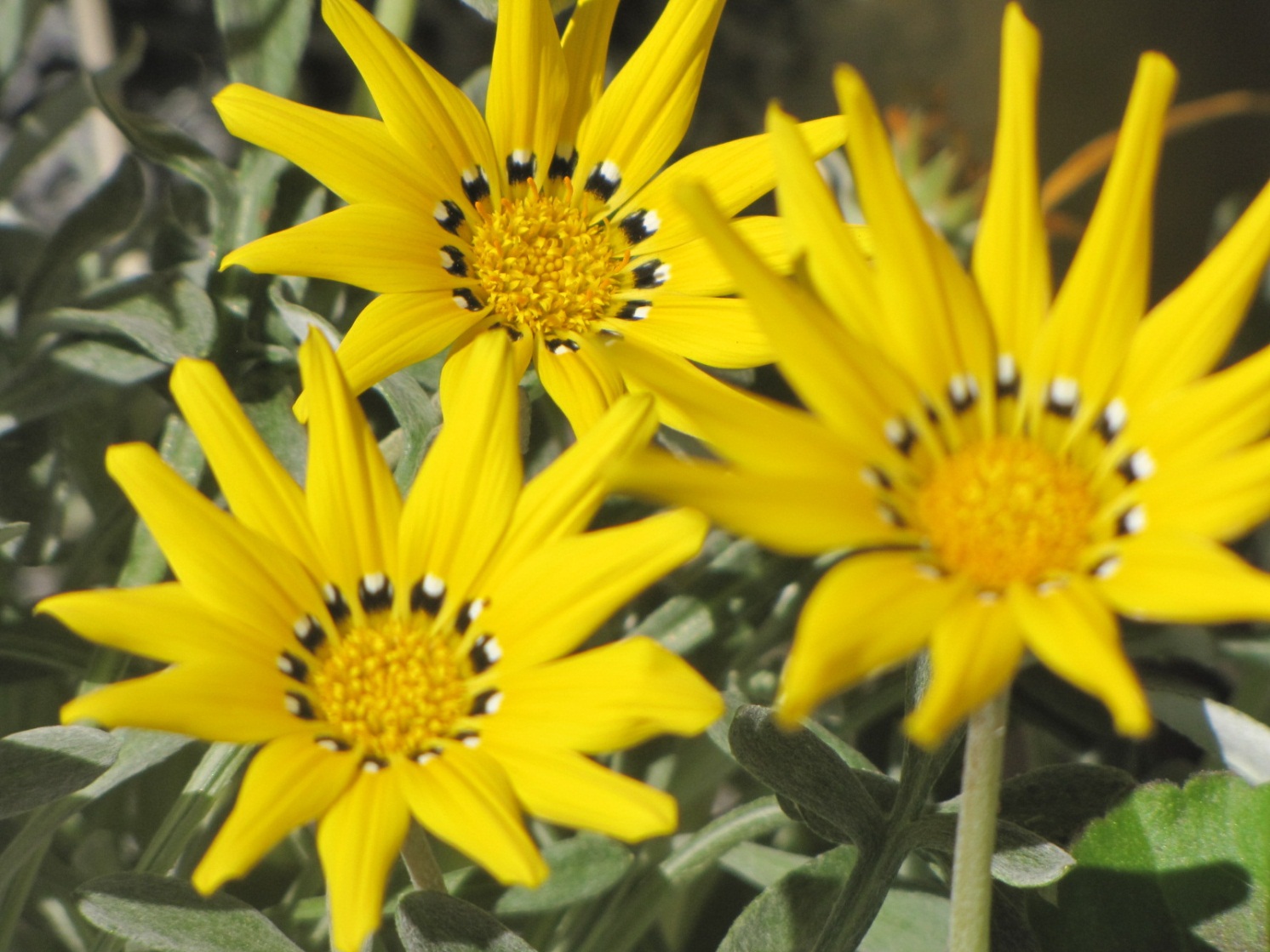 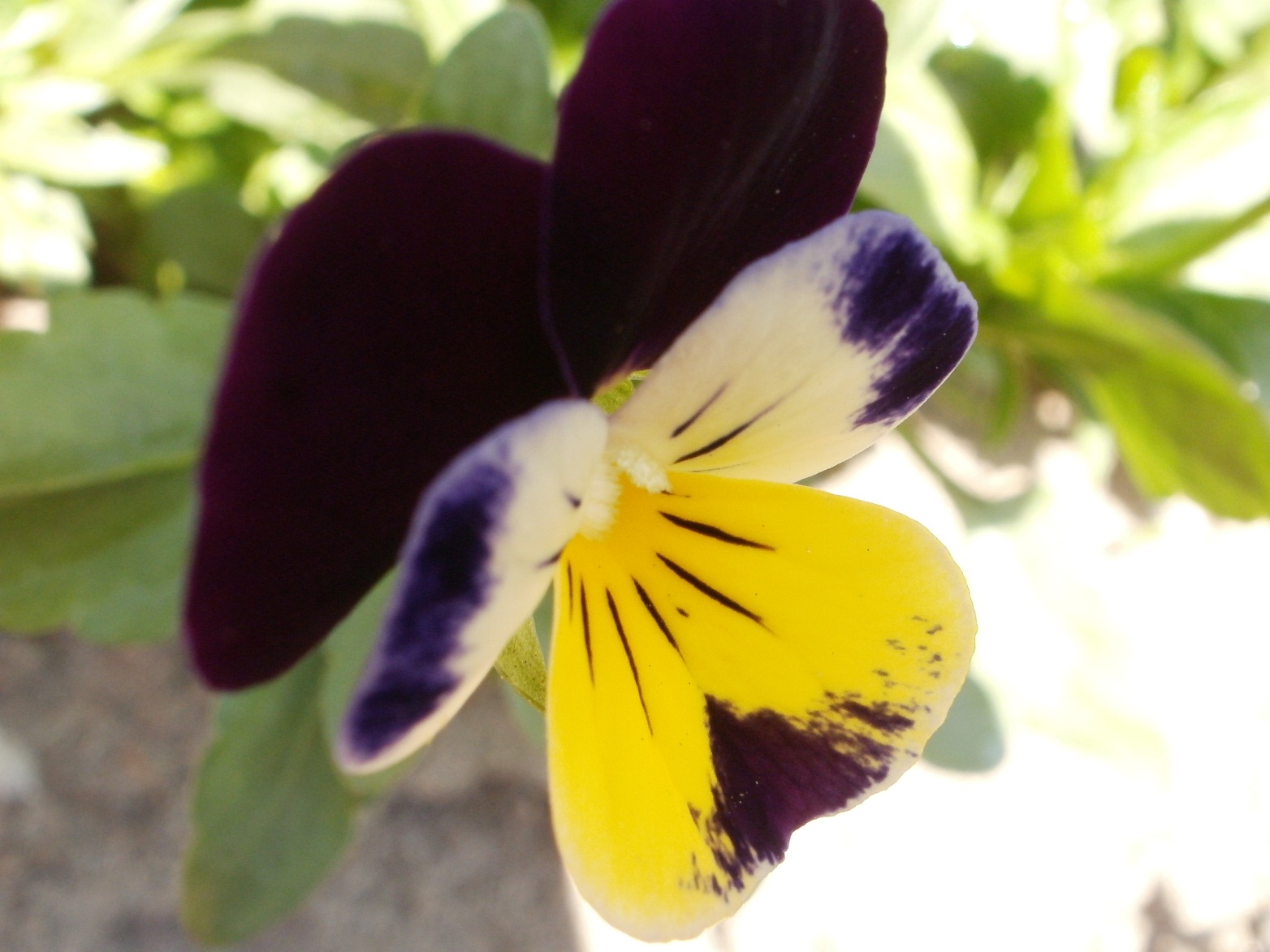 Wy bowiem jesteście dla nas chwałą                    i radością.                 1 Tes 2,20
Nie znam większej radości nad tę, kiedy słyszę, że dzieci moje postępują zgodnie                    z prawdą.                 3 J 1,4
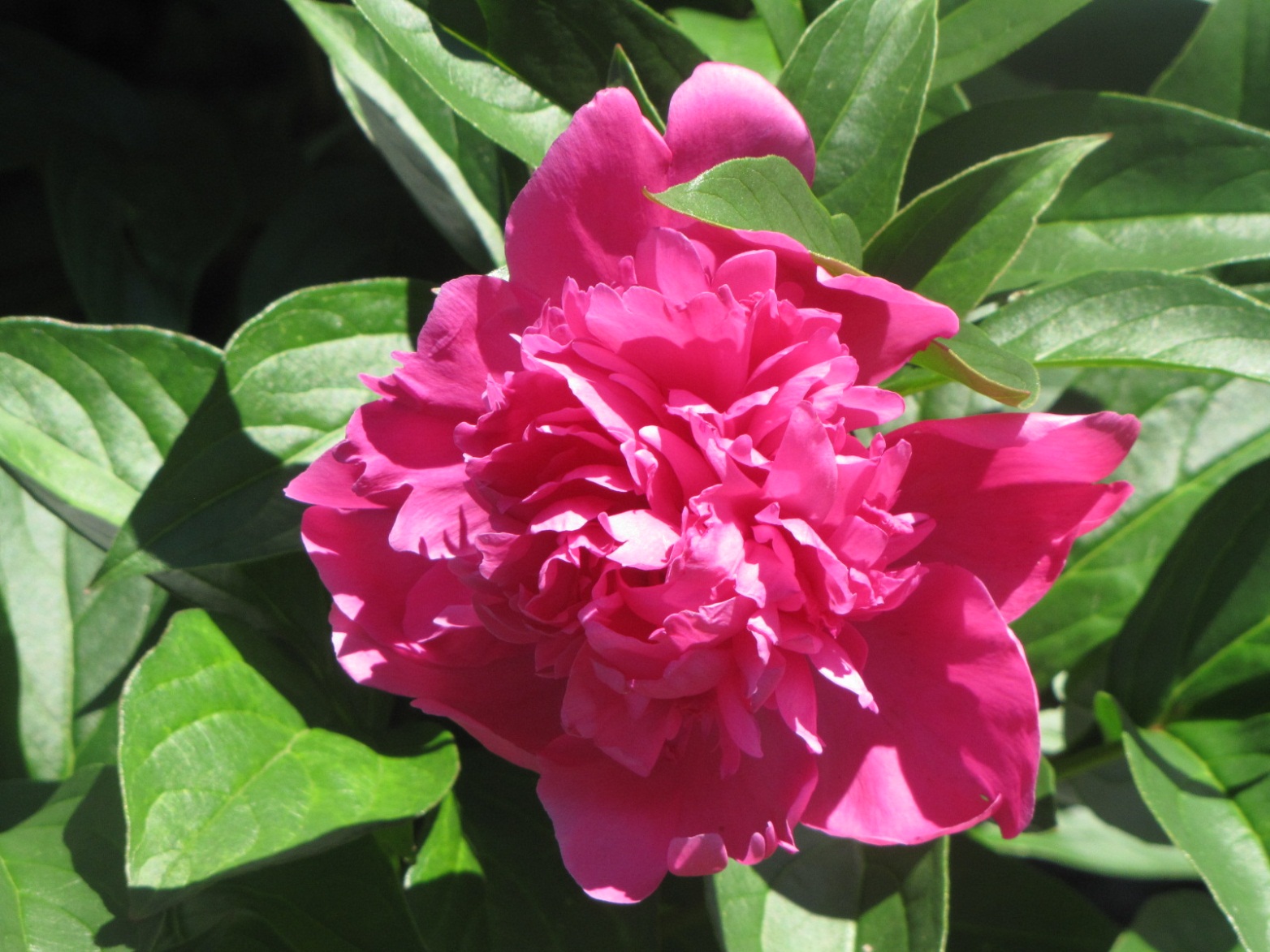 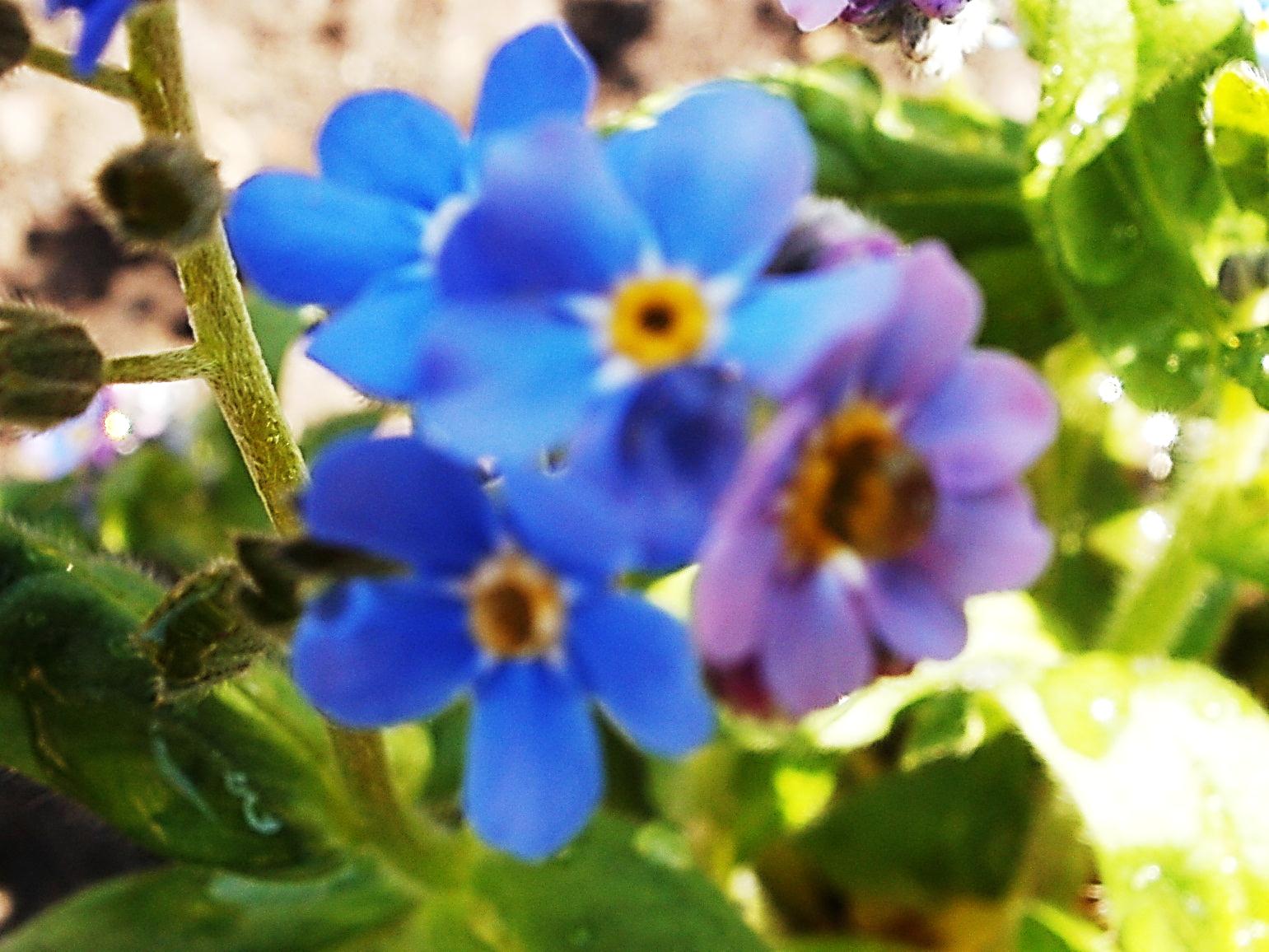 Cieszcie się                i radujcie, albowiem wasza nagroda wielka jest                 w niebie.                                                   Mt 5,12
Wtedy Maryja rzekła: Wielbi dusza moja Pana, i raduje się duch mój                   w Bogu,                                     moim Zbawcy.                                                                             Łk 1,46-47
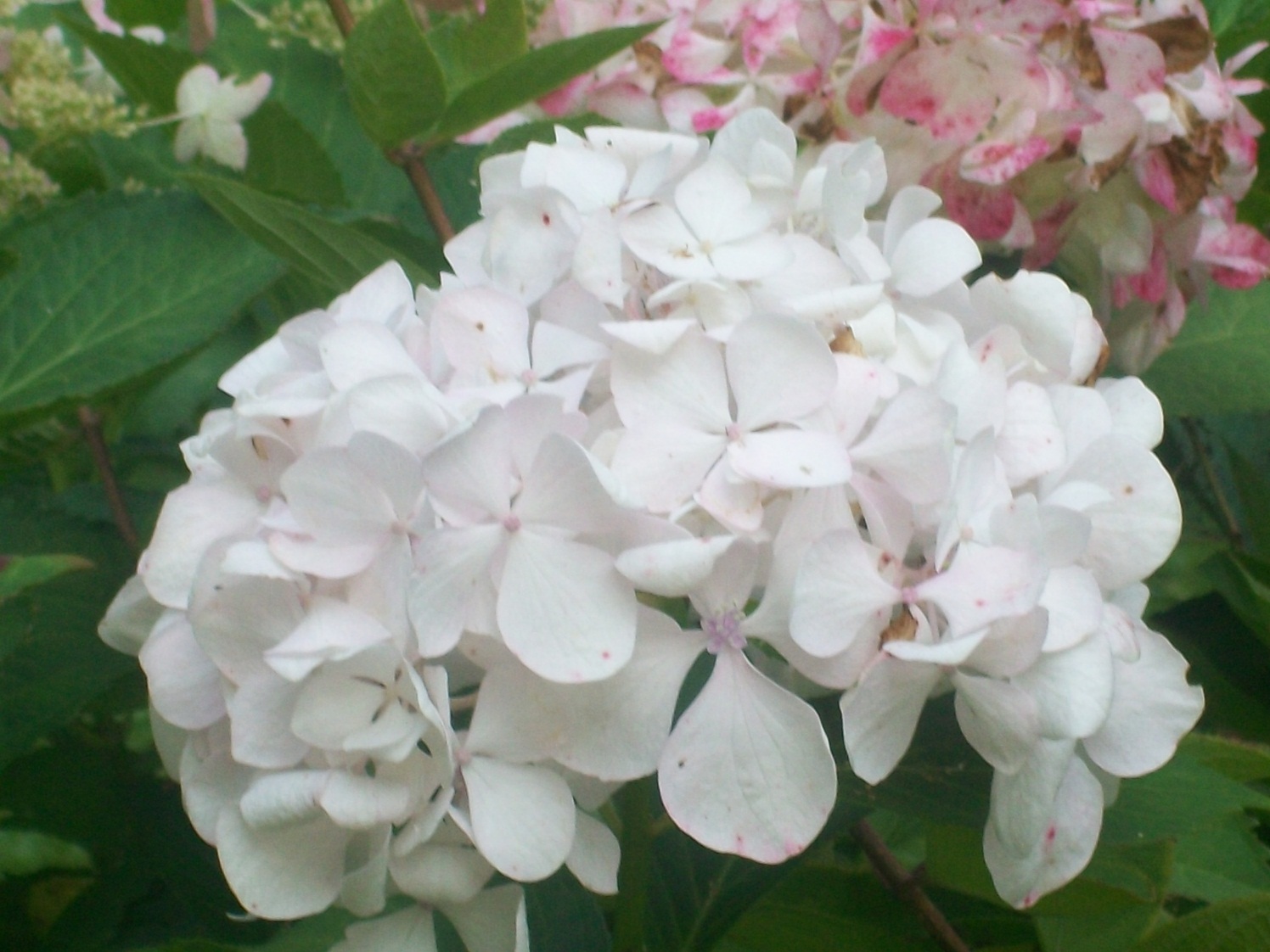 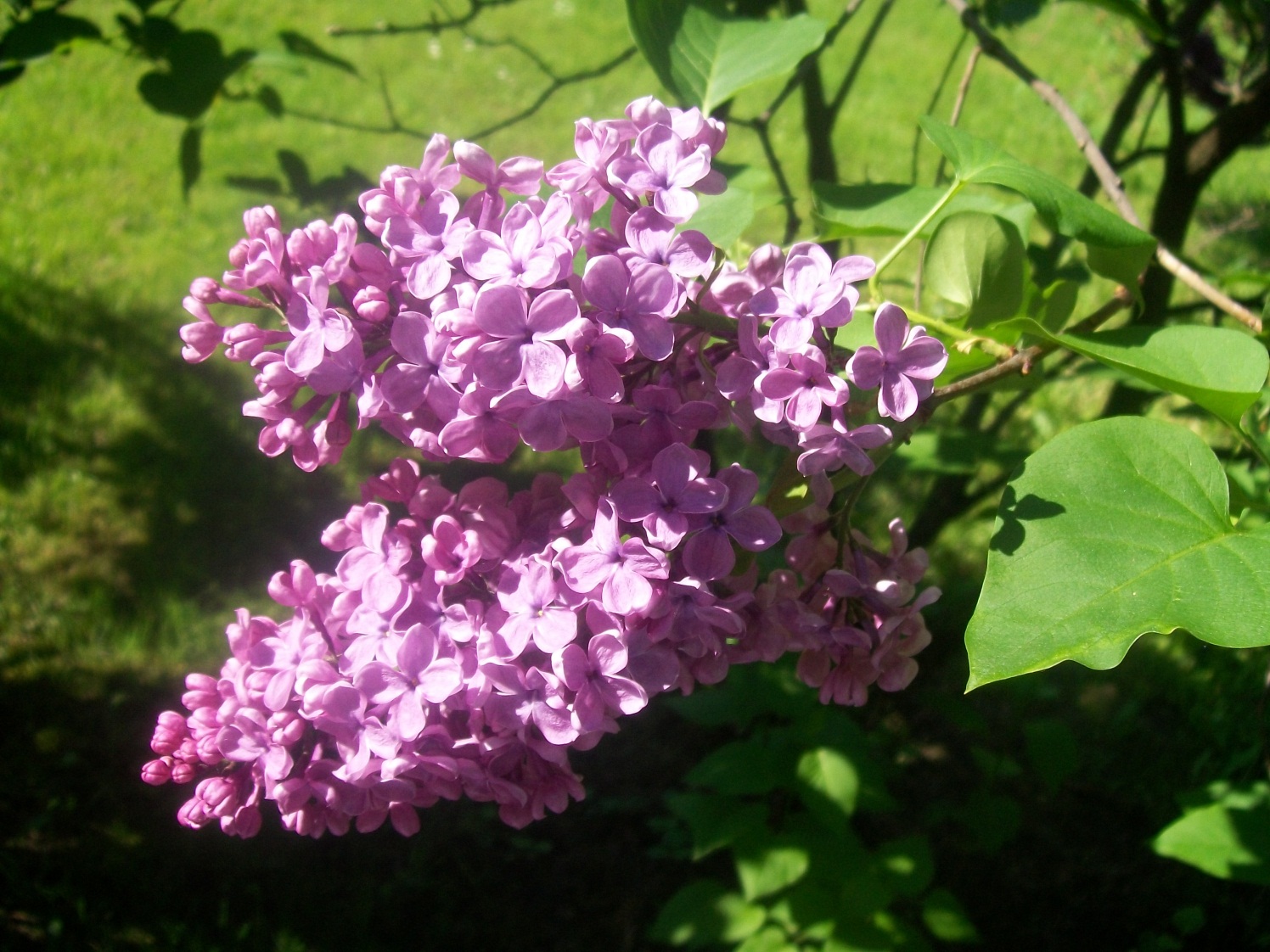 Weselcie się nadzieją!                            W ucisku bądźcie cierpliwi,                               w modlitwie                          - wytrwali!                                 Rz 12,12
Za pełną radość poczytujcie to sobie, bracia moi, ilekroć spadają na was różne doświadczenia                 Jk 1,2
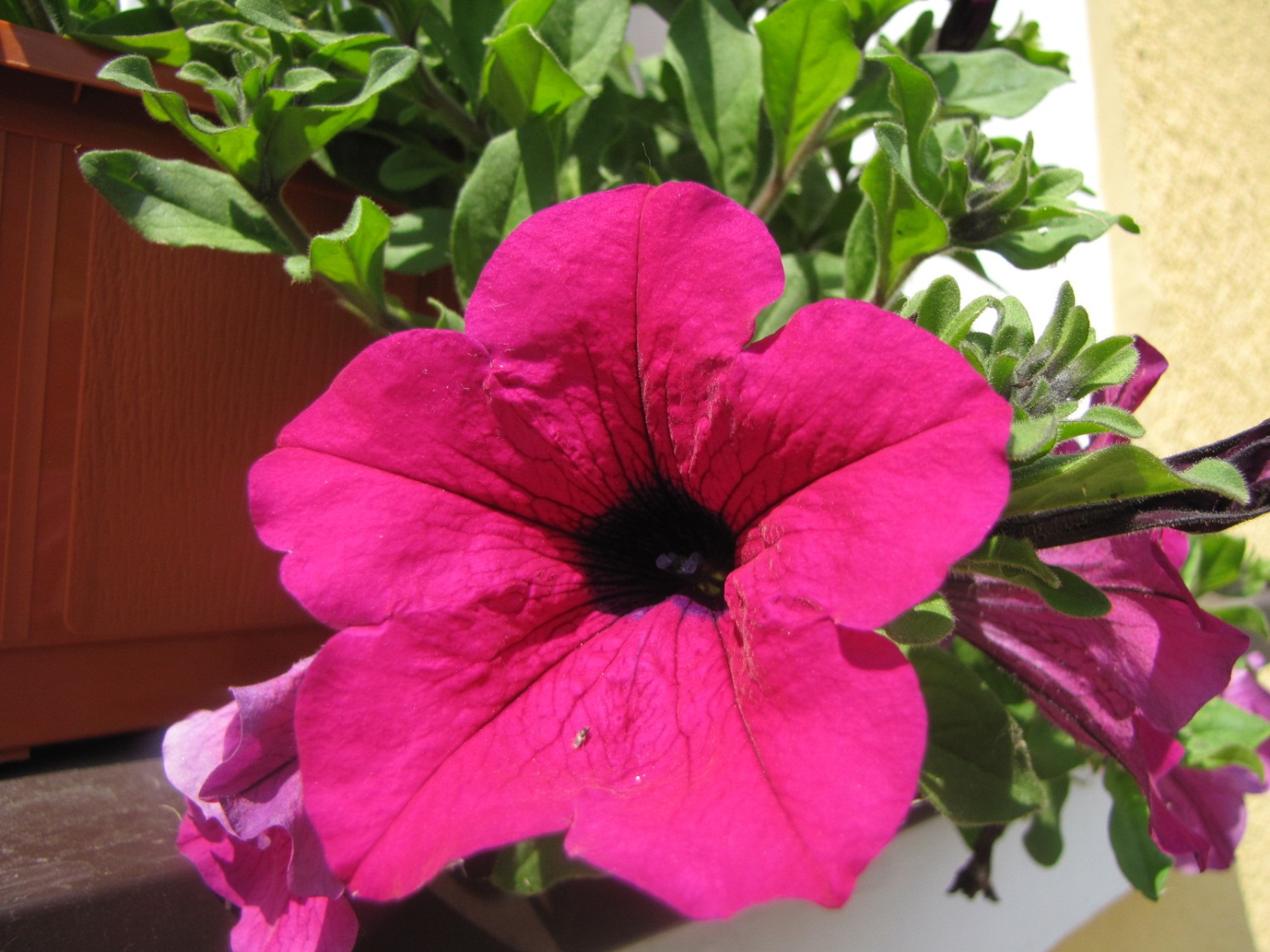 Dlatego radujcie się, choć teraz musicie doznać trochę smutku                          z powodu różnorodnych doświadczeń.                                                                          1 P 1,6
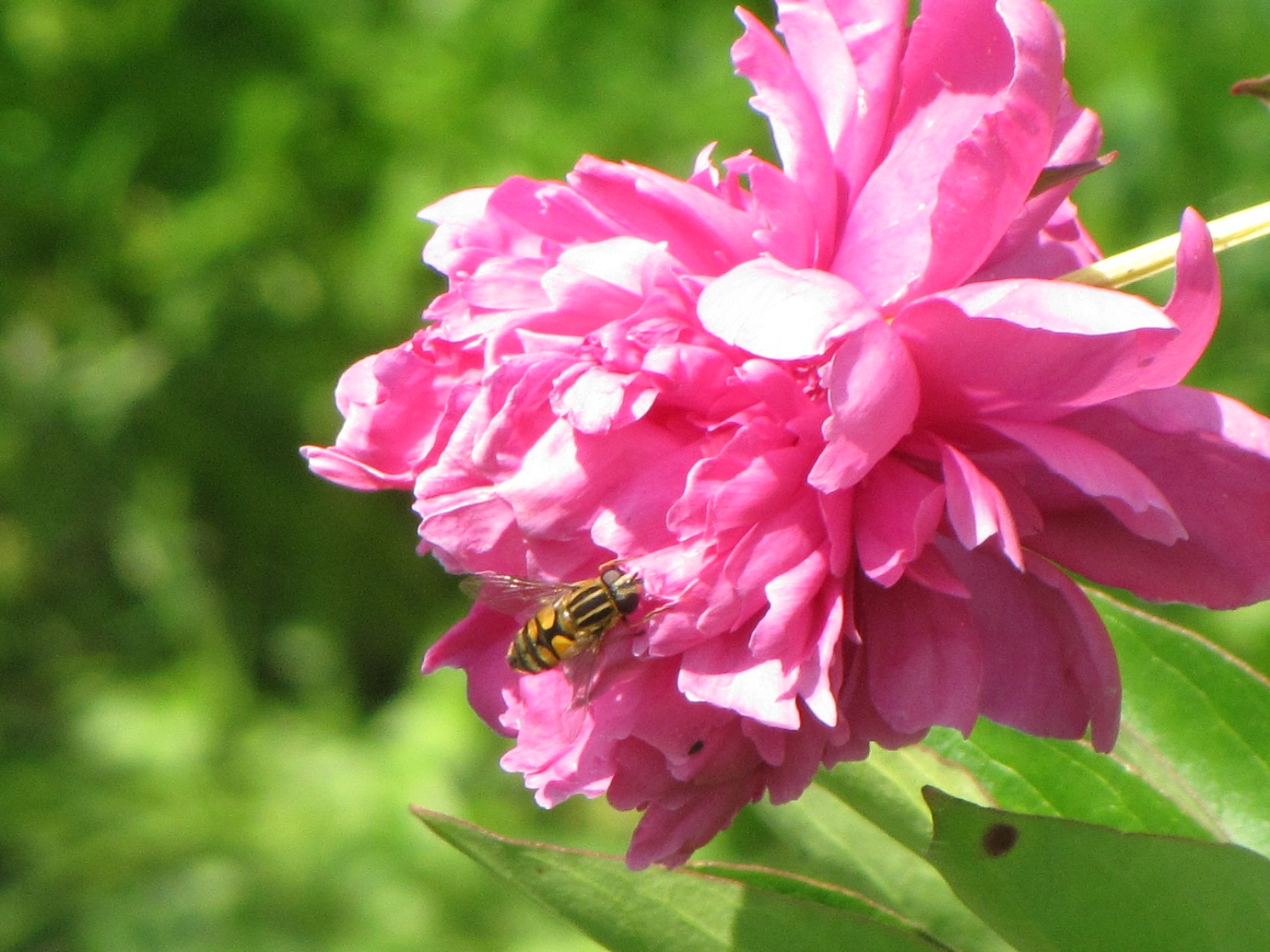 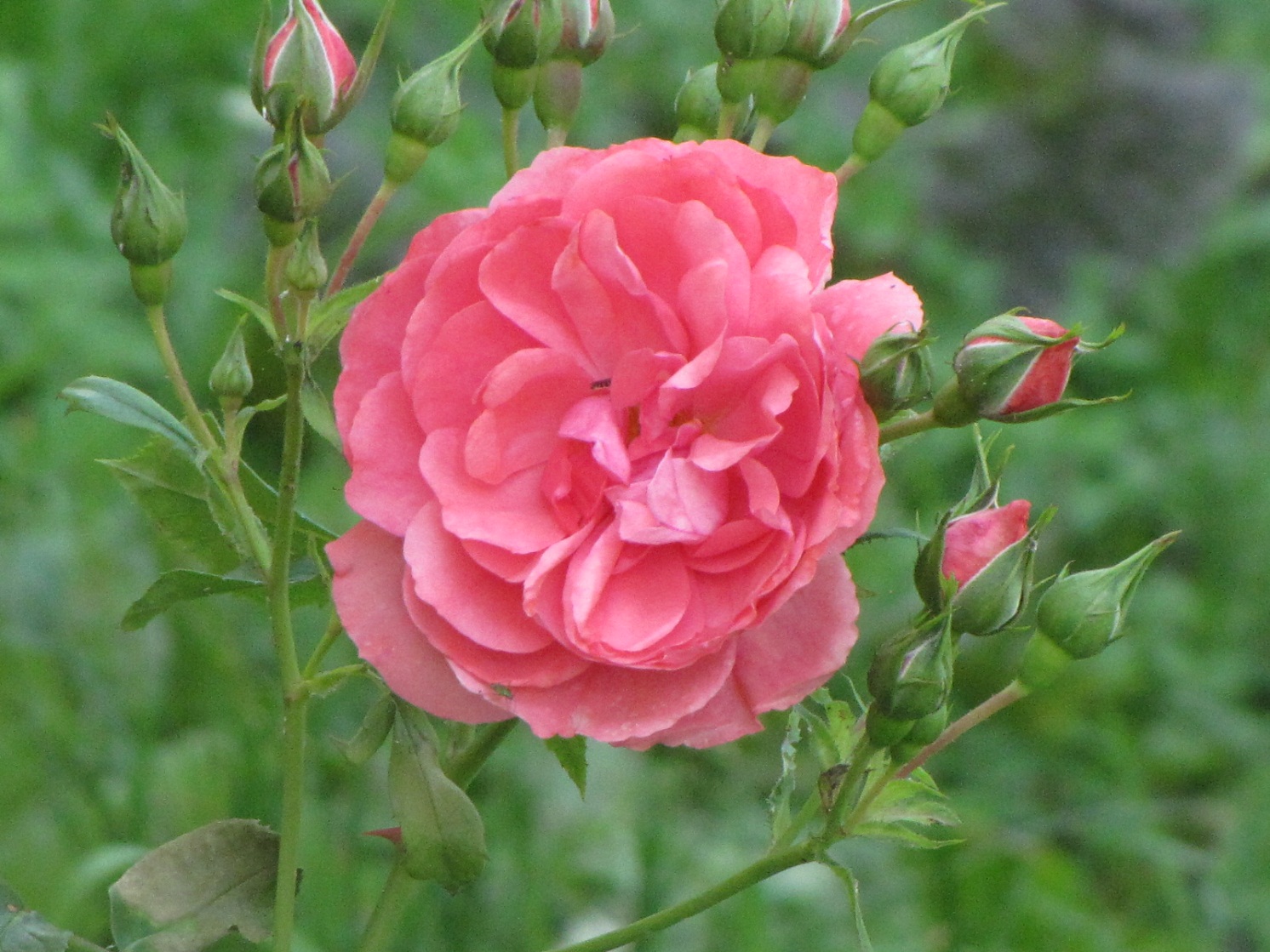 A ucieszycie się radością niewymowną                i pełną chwały wtedy, gdy osiągniecie cel waszej wiary                    - zbawienie dusz.  1 P 1,8-9
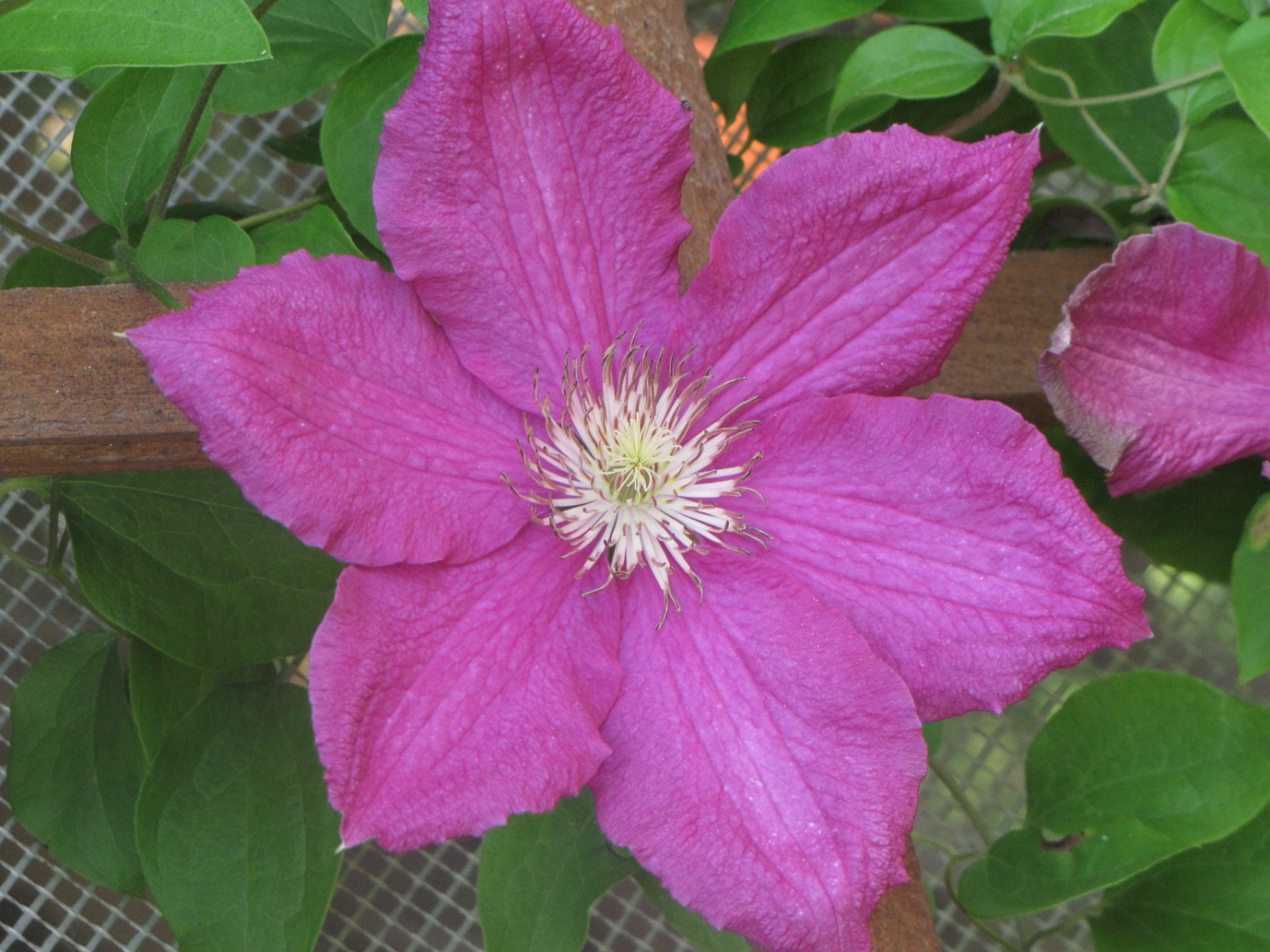 Wlałeś w moje serce więcej radości niż w czasie obfitego plonu pszenicy                       i młodego wina.                               Ps 4,8
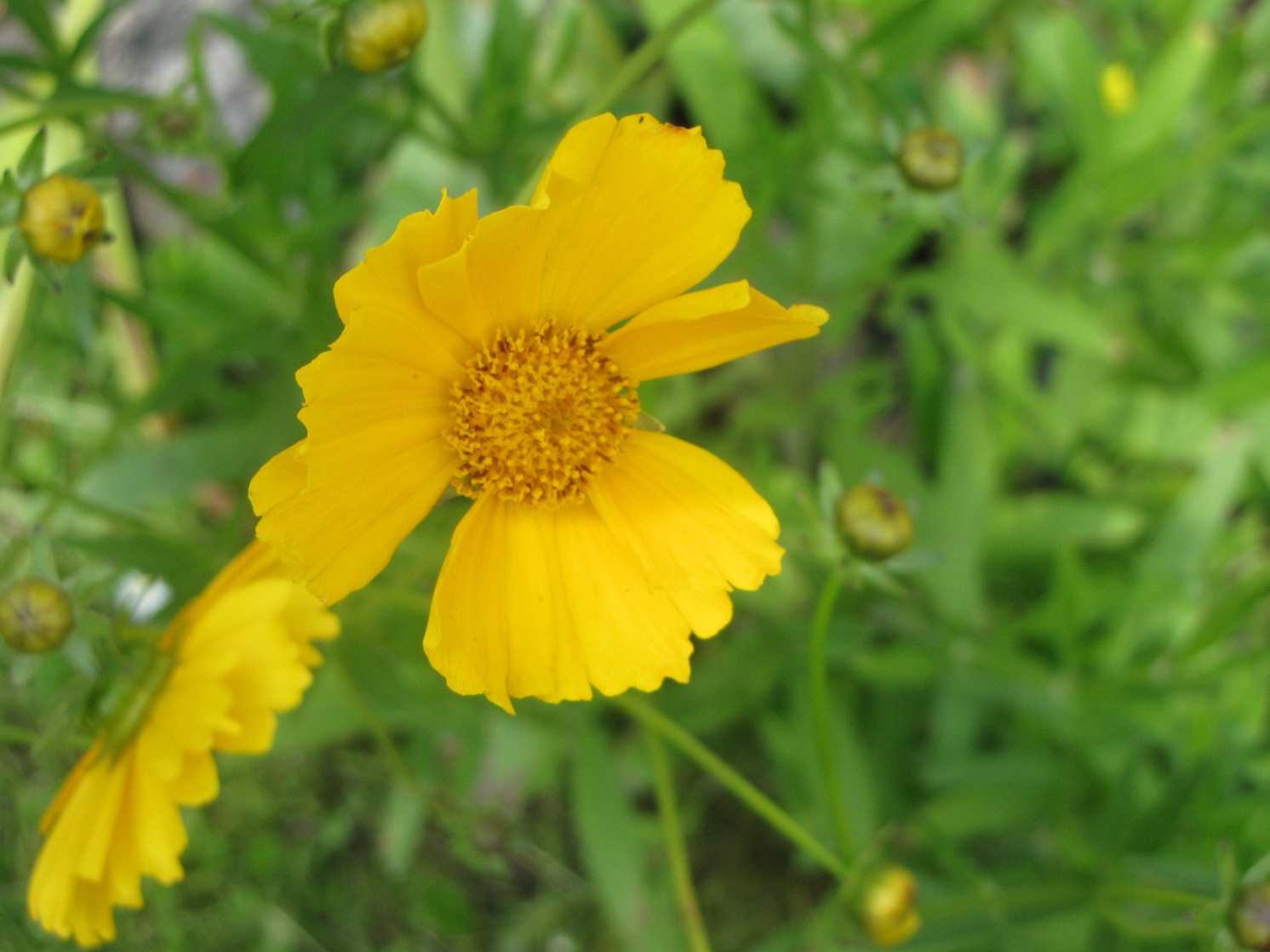 W nim bowiem raduje się serce nasze,                           bo zaufaliśmy   jego świętemu imieniu.                  Ps 33,21
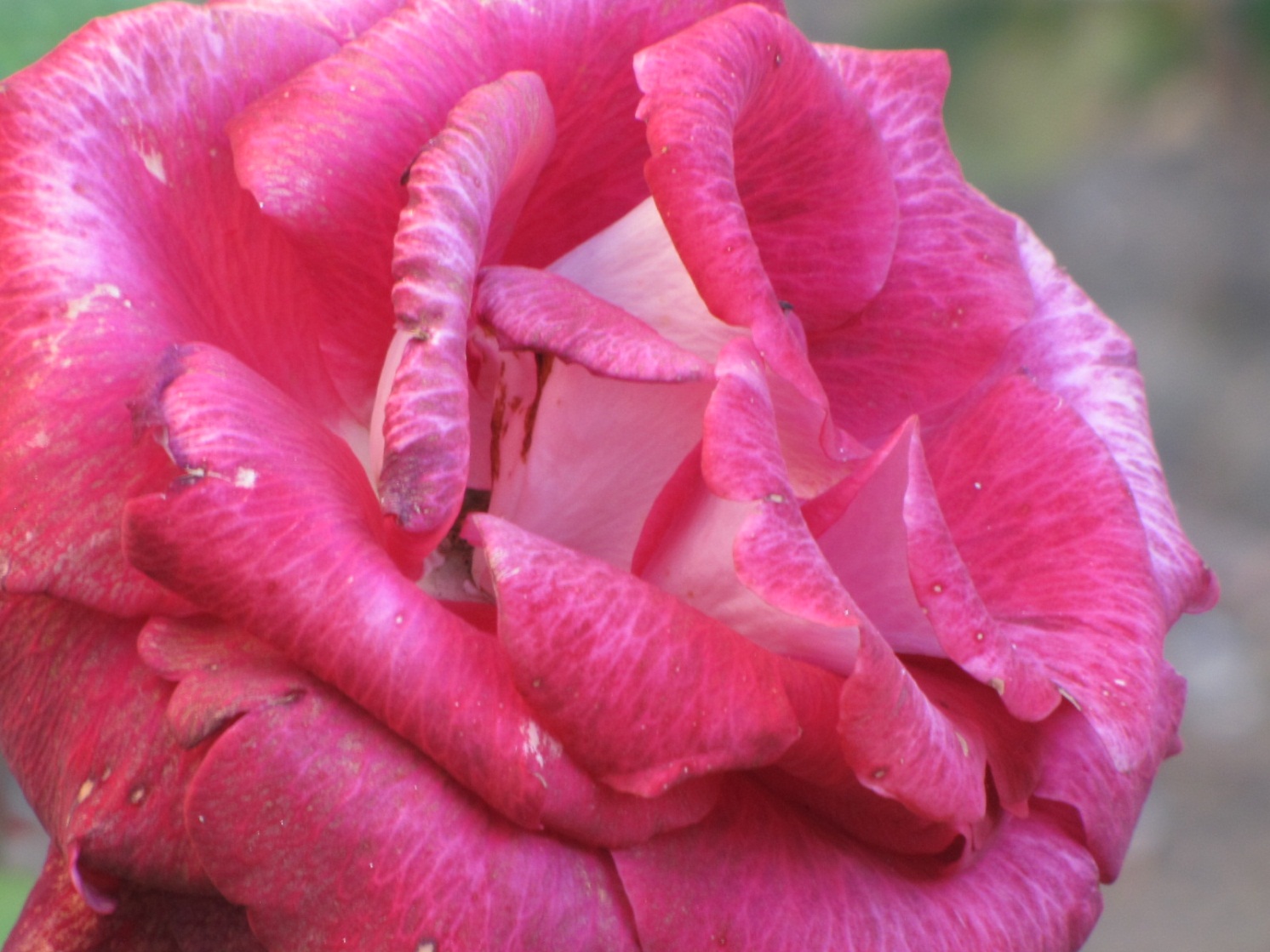 Zawsze się radujcie,         nieustannie się módlcie!               1 Tes 5, 16-17